راهنمایی
در این فایل، مطالبی که نیاز است برای معرفی طرح خود ذکر کنید، در قالب یک مجموعه اسلاید آمده است.

نیاز است که در معرفی طرح خود، همه مطالبی که در ادامه آمده است را پوشش دهید و آنها را به صورت نوشتاری به اختصار ذکر کنید.
سپس در صورتی که طرح شما برای ارائه شفاهی برگزیده شد، این مطالب را در روز مسابقه به صورت شفاهی نیز بیان کنید.

می توانید این مطالب را طبق سلیقه خود در قالب گرافیکی جذابی بیان کنید و نیاز نیست به قالب این اسلایدها مقید باشید. صرفا نیاز است محتوای خواسته شده را طبق سلیقه خود ذکر کنید.
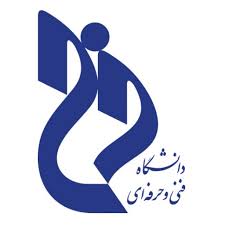 به نام خدا اولین دوره مسابقه جدال اپلیکیشن‌هادانشکده فنی دختران بوشهر ( الزهرا)
عنوان طرح:
اعضای تیم:
نام و نام خانوادگی                 مقطع تحصیلی                   دانشگاه
نام و نام خانوادگی                 مقطع تحصیلی                   دانشگاه
نام و نام خانوادگی                 مقطع تحصیلی                   دانشگاه
نام و نام خانوادگی                 مقطع تحصیلی                   دانشگاه
نام و نام خانوادگی                 مقطع تحصیلی                   دانشگاه
معرفی مساله
فرصت یا مشکلی که شما برای آن اپلیکیشن موبایل طراحی کرده اید چیست؟ 


وضعیت فعلی بدون وجود اپلیکیشن شما چگونه است؟


تغییراتی که بعد از استفاده از اپلیکیشن شما ایجاد خواهد شد چیست؟
امکانات اپلیکیشن
امکانات اپلیکیشن خود را به اختصار معرفی کنید.
مشتریان یا کاربران اپلیکیشن
مشتریان یا کاربران اپلیکیشن خود را معرفی کنید.

 اگر چند دسته کاربر یا مشتری وجود دارد (مثلا خریدار/ فروشنده یا مسافر/راننده/...) این دسته بندی را ذکر کنید.

پیش بینی می‌کنید که دامنه مشتریان شما چقدر خواهد بود؟
معرفی رقبا و مزیت رقابتی
رقبای خود را معرفی کنید؟

اپلیکیشن شما چه مزیتی نسبت به رقبا دارد (مزیت رقابتی اپلیکیشن شما)؟
روش کسب درآمد
چگونه از اپلیکیشن خود کسب درآمد خواهید کرد؟ (مثلا از طریق ارائه تبلیغات، دریافت حق اشتراک، یا ....)

ممکن است برای بعضی اپلیکیشن‌ها با کاربرد انسان دوستانه، کسب درآمد مطرح نباشد. در مورد اینگونه اپلیکیشن‌ها، نحوه ارزش آفرینی اپلیکیشن را توضیح دهید.
شرکای کلیدی
چه شرکت‌ها و سازمان‌هایی می توانند شریک شما محسوب شوند؟ (در صورت وجود)
تکنولوژی‌های مورد استفاده
تکنولوژی‌هایی که برای طراحی و پیاده‌سازی اپلیکیشن استفاده کرده‌اید را به اختصار معرفی کنید.
توصیف چشم انداز
چشم اندازه و آینده کسب و کار خود را چگونه توصیف می‌کنید؟

چه مدت زمان نیاز است تا به این چشم انداز دست یابید؟
نکات دیگر....
اگر نکات دیگری باقیمانده است، به اختصار بیان کنید.
پایان